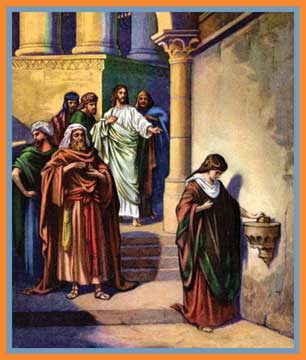 March Bible Study


   “My Name is
           Giver”

            
                by Anita Scott
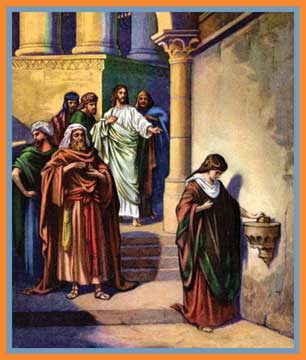 What is a 
         giver?
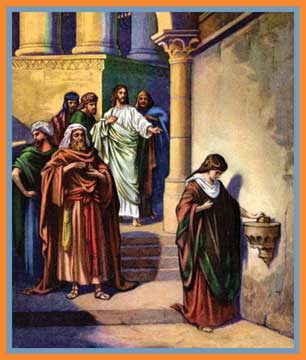 What does it
    mean to be a 
     giver?
         ….money?
         ….heart?
         ….soul?
         ….self?
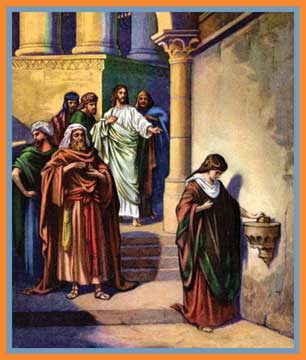 Sacrificial gifts         come from hearts wholly offered to 
God.
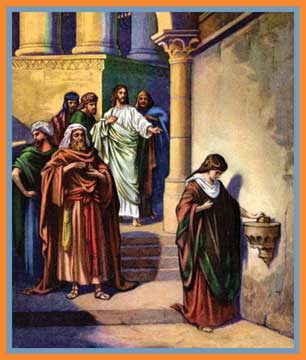 Jesus praised the widow in the temple who gave all her money (two mites) as an offering to God.
Leviticus 27:30
“And all the tithe of the land, whether of the seed of the land, or of the fruit of the tree, is the Lord’s: it is holy unto the Lord.”
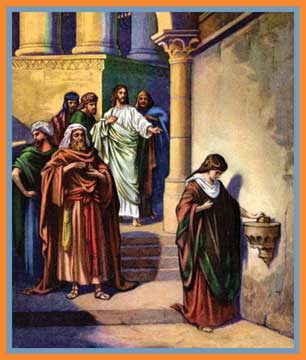 Key Thought:

Giving financially acknowledges our gratitude to God, realizing all we possess comes as a gift from His hand.
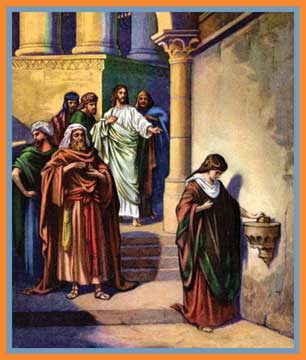 Key Points:

God instituted the tithe.
He does not require…or even ask us to give all we have.
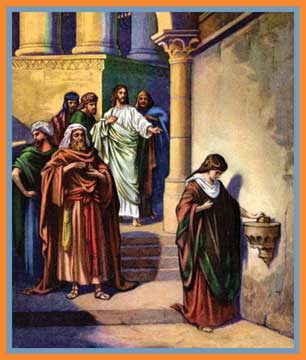 We should give
cheerfully.
(2 Corinthians 9:7)
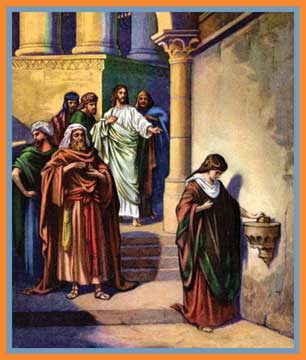 Giving to God is a wonderful privilege and blessing.
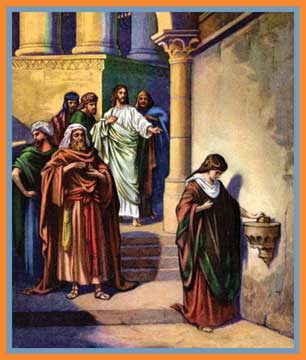 By helping those in need, we help open a God-door within their hearts.
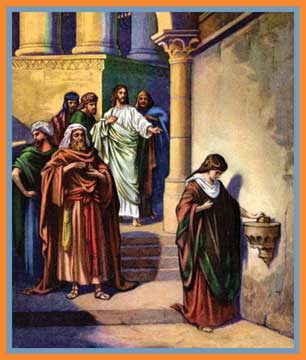 Exploration:


In what ways do you give of your money? self?
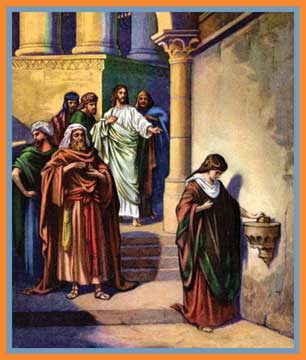 Interaction:

Is tithing outdated?        	
         Why?  
         Why not?
Revelation 3:20
Behold I stand at the door and knock: if any man hear my voice, and open the door, I will come in to him, and will sup with him, and he with me.
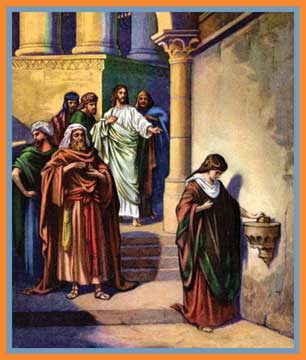 Key Thought:

   True giving begins as we believe in our hearts that Christ died and arose for us, and we accept Christ’s ultimate gift of salvation.
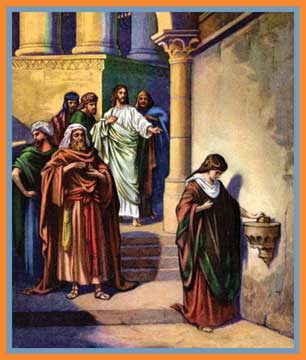 Key Points:

God hates lukewarmness.

God provides only one plan of salvation.
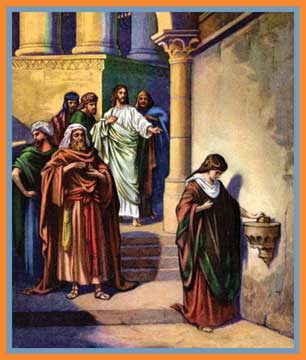 Sacrificial gifts come from hearts wholly surrendered to God.
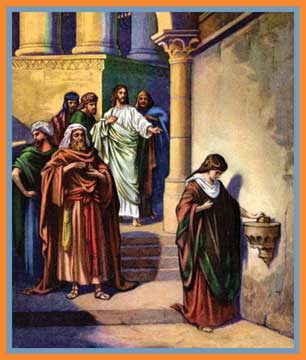 Exploration:

How would you rate your “richness” in relation to your heart giving?
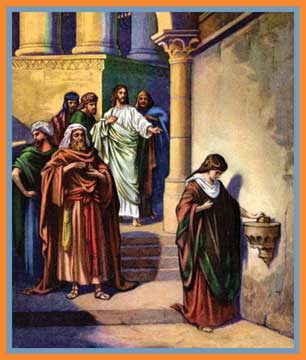 Interaction:

Do finances play into or determine the portion of your heart that is given to God?
Luke 6:38
Give, and it shall be given unto you; good measure, pressed down, and shaken together, and running over, shall men give into your bosom. For with the same measure that ye mete withal it shall be measured to you again.
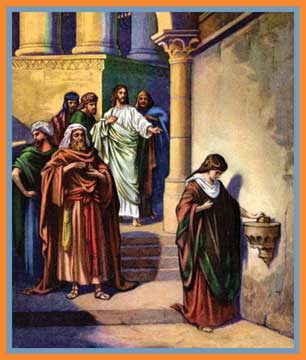 Key Thought:

Giving to others 
is a natural 
by-product of 
our love and service to God.
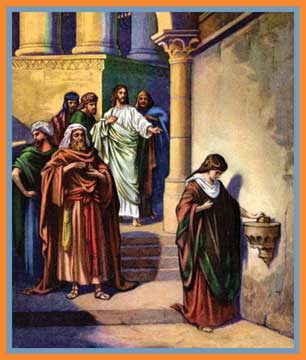 Key Points:

Are you “souled” out to God? His service?

We are called to do His work……feed His sheep.
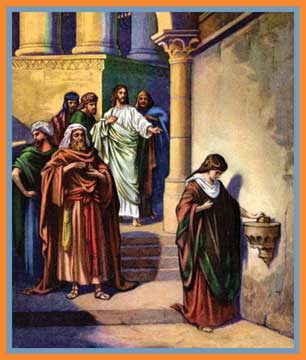 Resist a judgmental spirit.

James 1:27

Put words into action.
2 Corinthians 8:5
And this they did, not as we hoped, but first gave their own selves to the Lord, and unto us by the will of God.
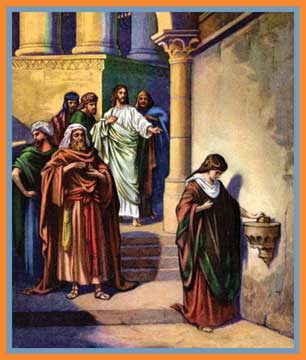 Key Thought:

In light of all God has given us, we should follow His example and willingly give of ourselves.
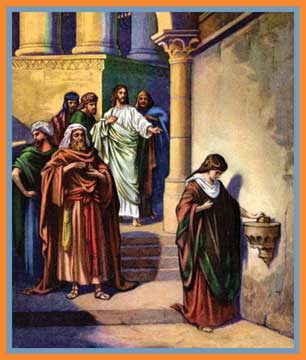 Key Points:

Do you ever get “tired” of giving?

God gives all the time. We are takers.
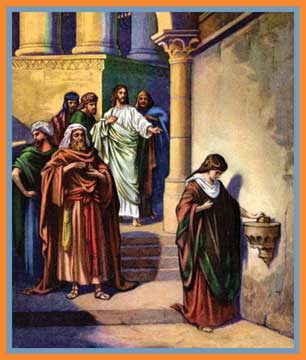 God fills us up so we can give to others.
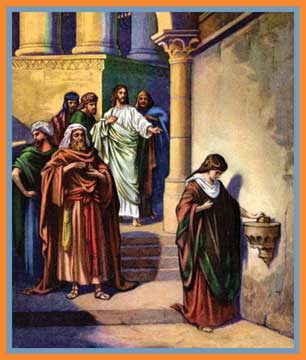 Exploration:

Which biblical character(s) gave of himself or herself to others?
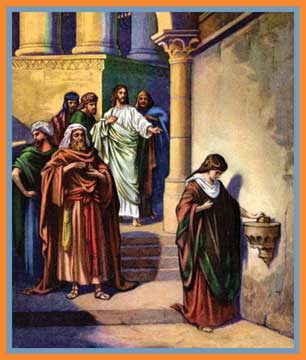 Interaction:

Each congregation or women’s group has a personality. How is your church or women’s group perceived? 
       Givers?
        Takers?
Make Me a Servant
humble and meek.
Lord, let me lift up those
who are weak. 
And may the prayer of my
heart always be:
Make me a servant today.
								--Kelly Willard